Skill Up Los Angeles
CalFresh Employment & Training Onboarding: 101
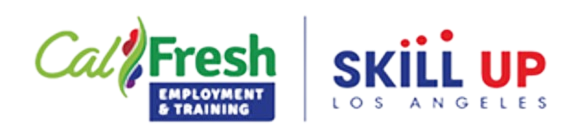 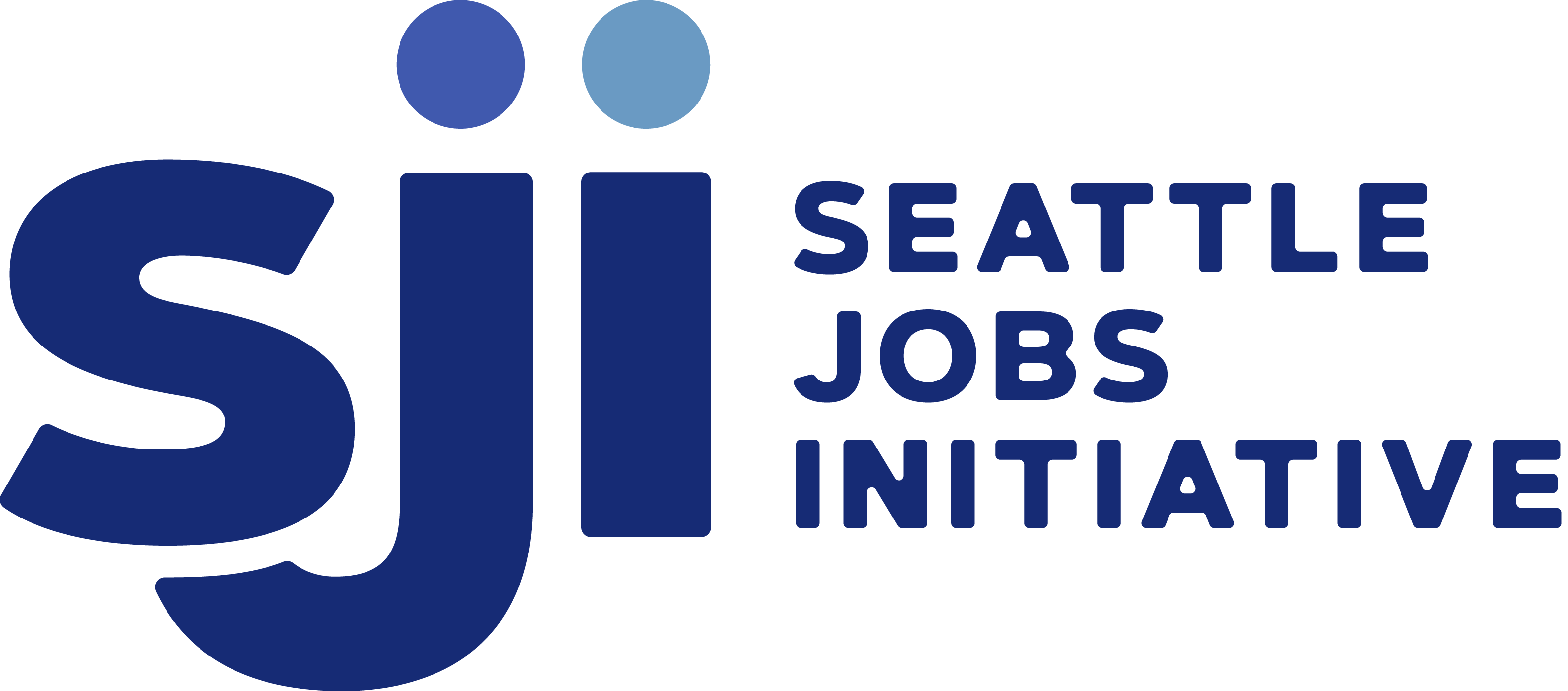 Agenda
Welcome, Introductions 
Skill Up LA goals, history 
Skill Up LA Overview
Federal to Local language
Who-is eligible
What-services 
When-timeline & important dates
Mechanics 
Eligibility 
Reports 
Invoicing
Resources
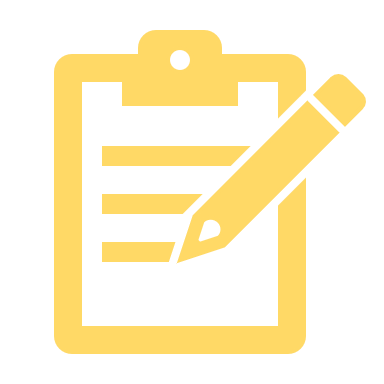 Welcome & Introductions
Program Administration
Name, Organization, Role
Technical Assistance & Trainers 
Name, Organization, Role
Partner Attendees 
Name, Organization, Role
Experience or background if you’d like to share
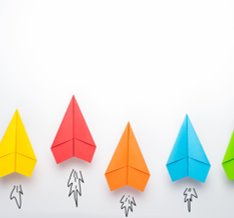 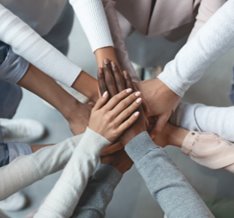 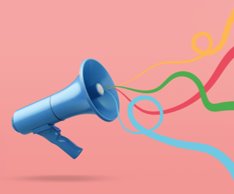 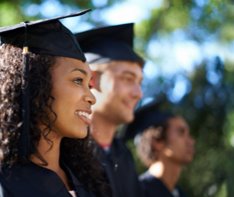 Skill Up Los Angeles: Overview
Skill Up Los Angeles is a flexible federally funded program intended to upskill and increase the employability of CalFresh recipients. Services include education, work-based learning, job readiness training, and job retention; as well as a variety of supportive services to assist participants in achieving their training goals.
Statewide, CalFresh E&T has five strategic goals:
Increase job placement, retention, and wages;
Increase CalFresh E&T participation across a dynamic mix of people, communities and cultures;
Increase employability by removing barriers to employment;
Increase skills attainment and credentialing; and
Lead an efficient and effective customer focused CalFresh E&T program.
LA County Strategic Goals: 
Make Investments that Transform Lives by supporting job readiness and increasing employment opportunities.
Foster Vibrant, Resilient Communities by aligning workforce development programs to increase the employability of high-need, priority populations
Skill Up Los Angeles: A history lesson
Key Accomplishments in FY19-20 
Plan for Third Party Partner Onboarding & Training (started early 2021) 
Draft Skill Up Los Angeles Handbook  
Key Accomplishments in FY21 
Goodwill & Chrysalis can claim for reimbursement starting October 2021 for FFY 21-22  
In-person TA site visits by SJI/REDF 
Quarterly Meetings with CDSS/FNS 
Monthly Partnership Meetings with all Skill Up Partners & Providers   
Key Accomplishments in FY22 
Goodwill SoCal & Chrysalis are fully operational  
DEO added four new third-party providers
Key Accomplishments in FY23 
All 6 providers fully operational 
959 total participants served
$1,834,731 in reimbursements back to providers 
Key Accomplishments in FY24
Projected $3M in reimbursements back to providers
Projected 1542 participants served
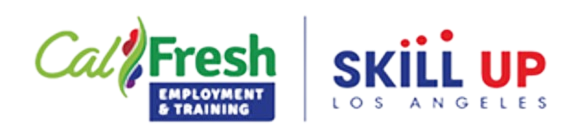 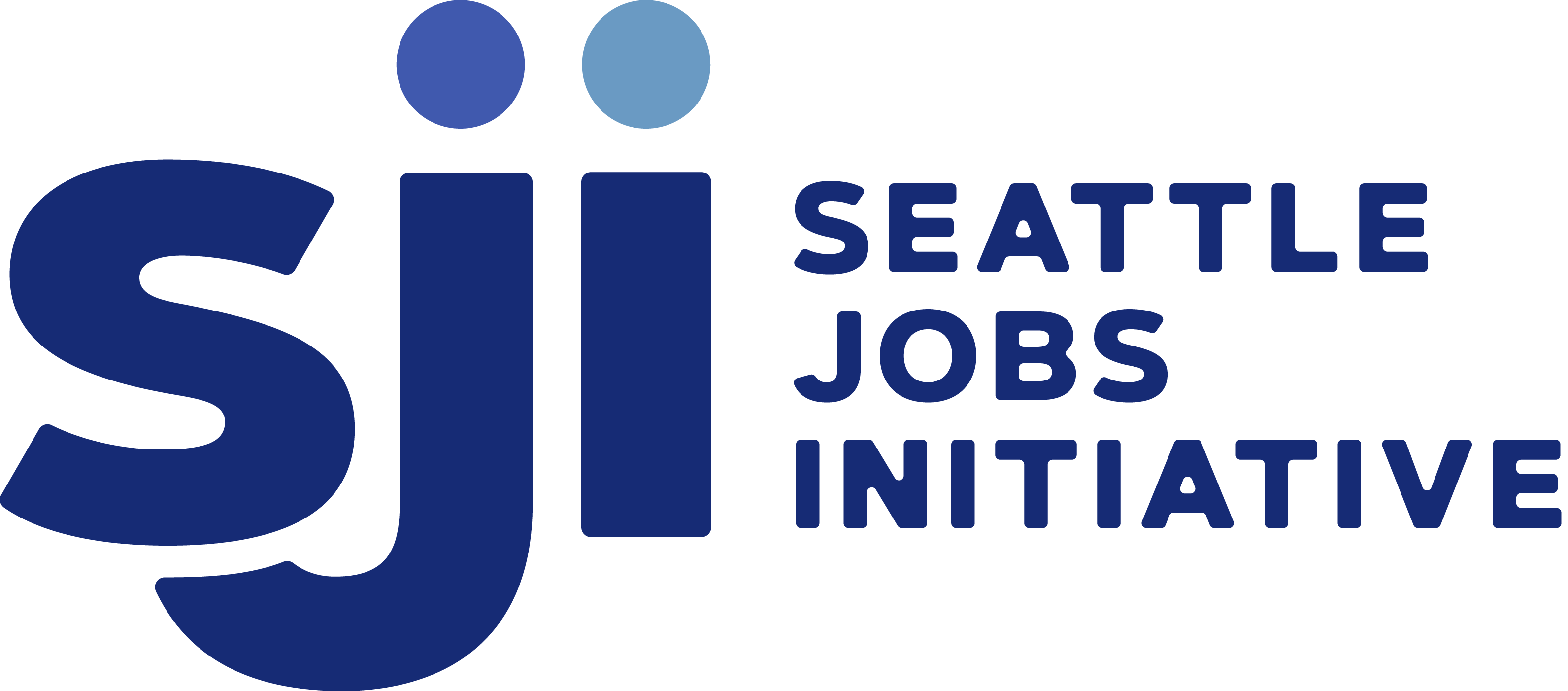 [Speaker Notes: Nick]
Skill Up Los Angeles: Today
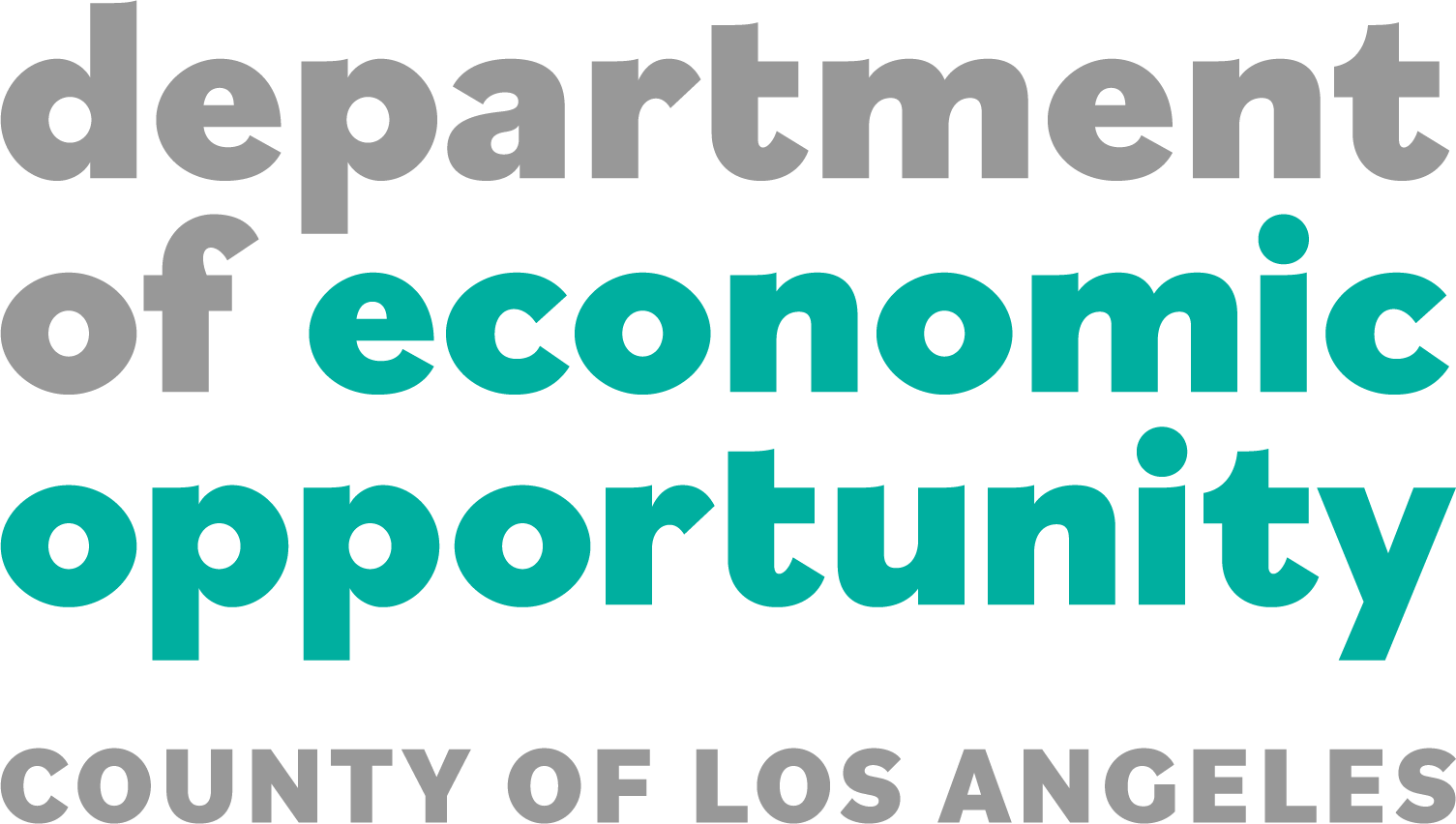 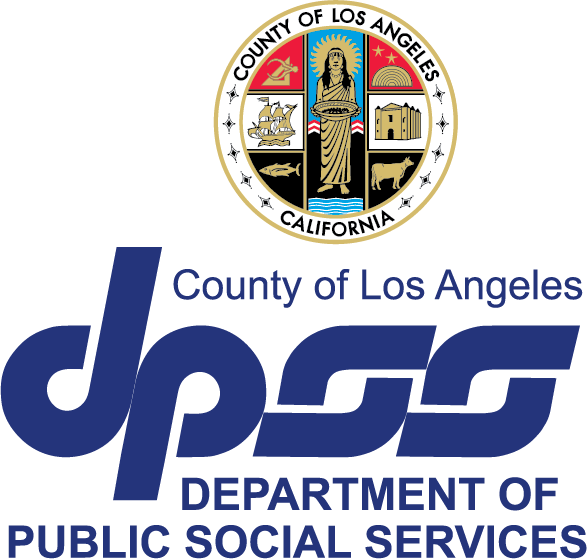 Partner Department
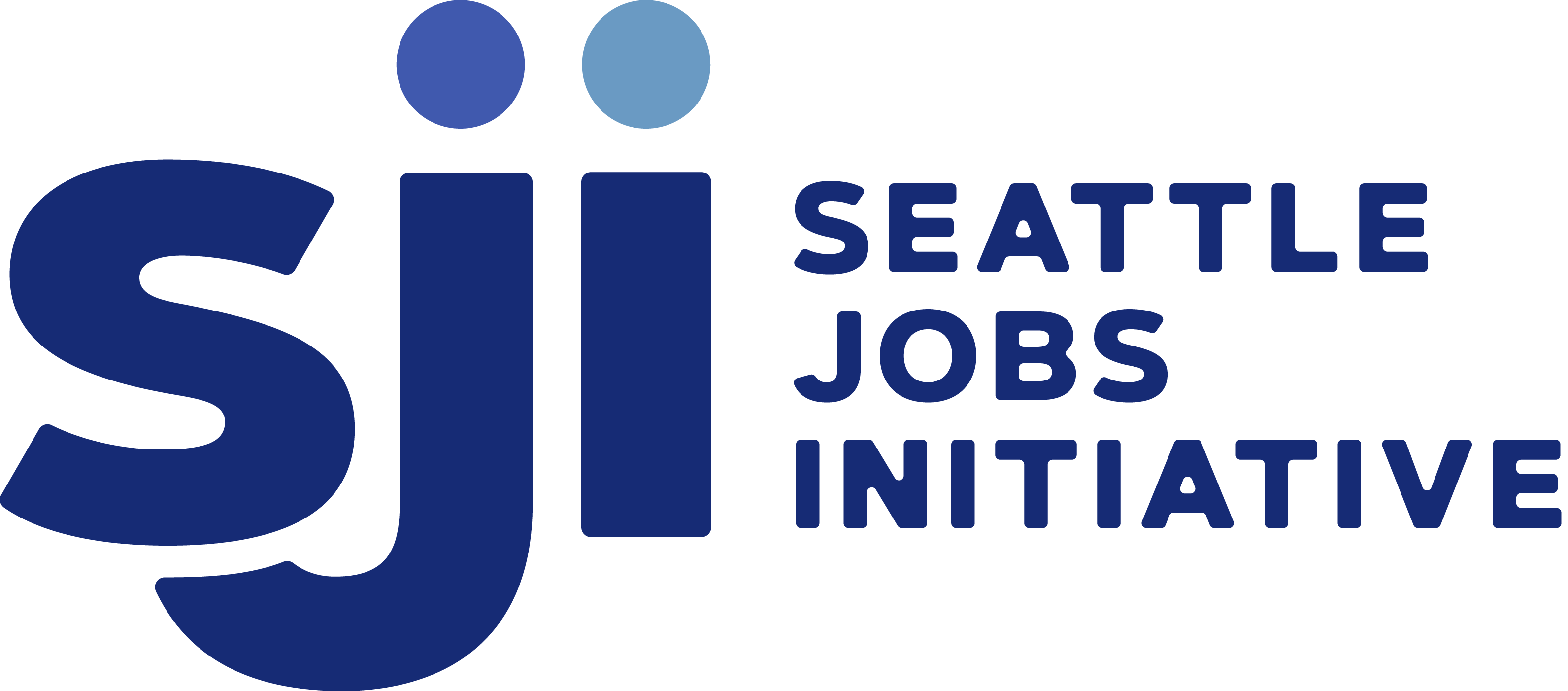 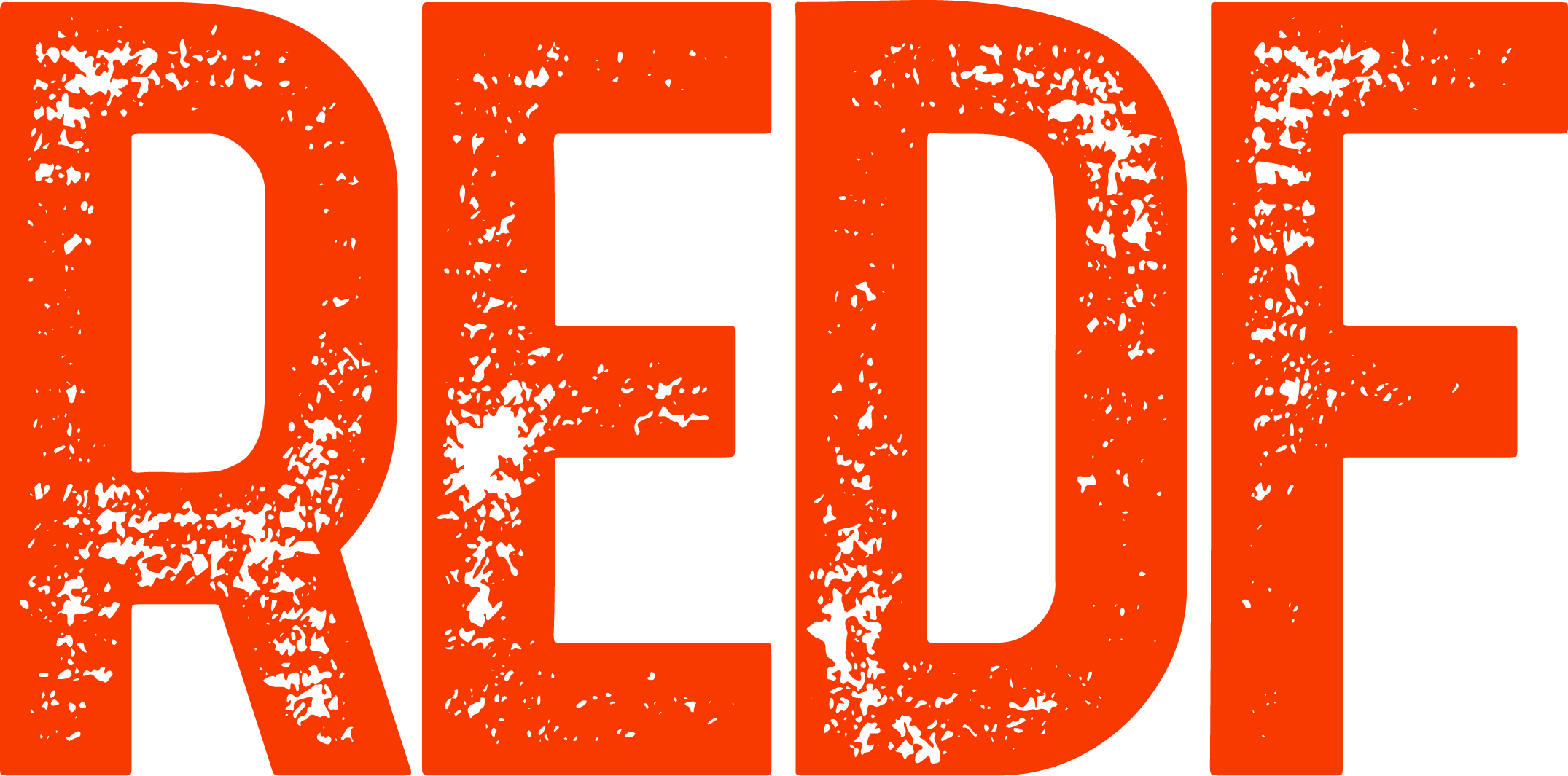 Technical Assistance
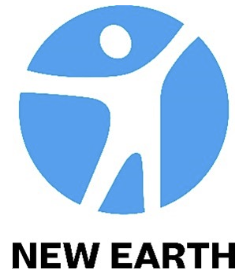 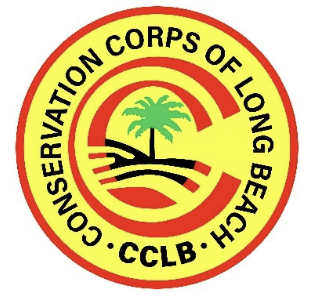 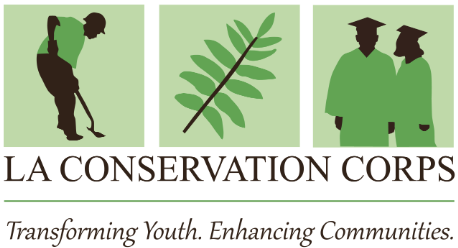 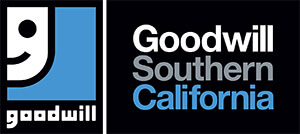 Third-Party Providers
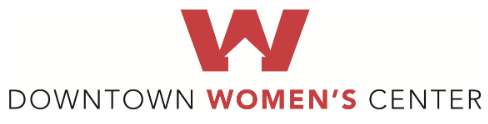 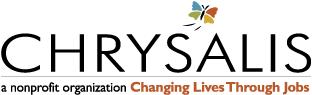 Skill Up Los Angeles: Federal to Local
Federal Lens: 
Program name: SNAP E&T = Supplemental Nutrition Assistance Program Employment and Training. 
Helps SNAP recipients gain skills and training they need to find and keep a job. 
Provides education and training opportunities, job search assistance, support services to help SNAP recipients reach career and financial goals
Community based organizations (CBOs) and community colleges are of the most common providers nationally  
Local & LA County Lens: 
Program Name: CFET (CalFresh E&T statewide), Skill Up Los Angeles (local name)
It’s DPSS’s program, who contracts with DEO to administer
Technical Assistance: unique to Los Angeles, Skill Up. Funded by REDF in partnership with Seattle Jobs Initiative (SJI) providing all things E&T to… everybody.
California is a county- administered state, meaning that these funds transition as follows: 
USDA, FNS (The feds) → CDSS (State Agency) → DPSS (LA SNAP agency) → DEO (LA workforce intermediary agency) → providers (you!)
Skill Up Los Angeles: Who is eligible?
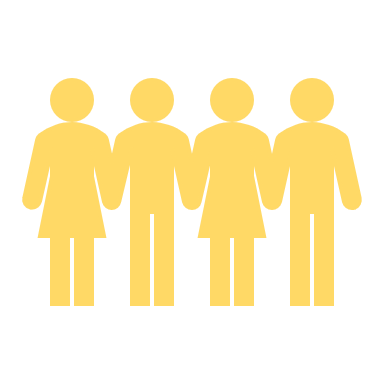 Skill Up Los Angeles participants must be:
Receiving federal CalFresh food assistance benefits (this is through DPSS)
At least 16 years of age
Reside in Los Angeles County
Not receiving Temporary Assistance for Needy Families (TANF) benefits
local program name: California Work Opportunity Responsibility to Kids (CalWORKs) program.
Willing and able to work upon completion of the program
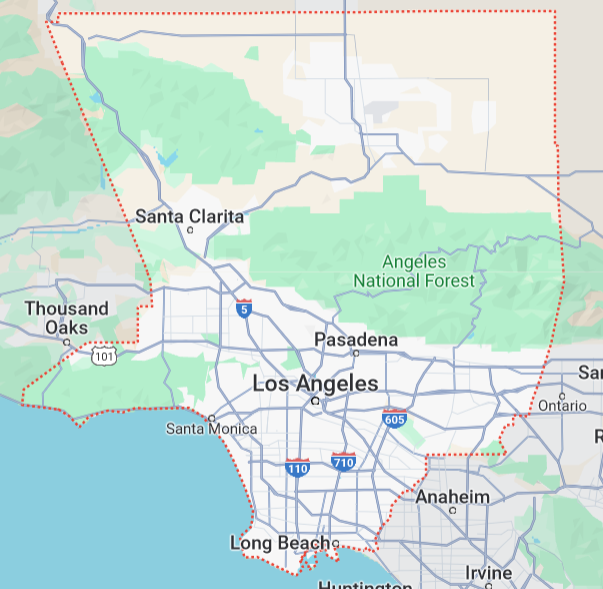 [Speaker Notes: Time limited SNAP recipients (Able-Bodied Adults Without Dependents -ABAWDs)
People with employment gaps or inconsistent work experience 
Formerly incarcerated individuals
General Assistance/General Relief (GA/GR) participants/recipients (local program)
Individuals and families experiencing homelessness
Timed-out CalWORKs participants]
Skill Up Los Angeles: Services
Services provided under Skill Up Los Angeles are grouped into “components”. These services you are, and always have been, providing to your participants:
Skill Up Los Angeles: Services
Services provided under Skill Up Los Angeles are grouped into “components”. These services you are, and always have been, providing to your participants:
Skill Up Los Angeles: Services
Case Management
All Skill Up participants must receive case management services as part of the program. Case management may include comprehensive intake assessments, employability assessments, individualized service plans, progress monitoring, and coordination with other service providers. The purpose of case management services is to guide a participant toward appropriate components and activities based on the participant’s needs and interests and provide activities/ resources that help the participant achieve program goals. 
Support Services Under Case Management
Dependent Care
Transportation
Ancillary (everything else)
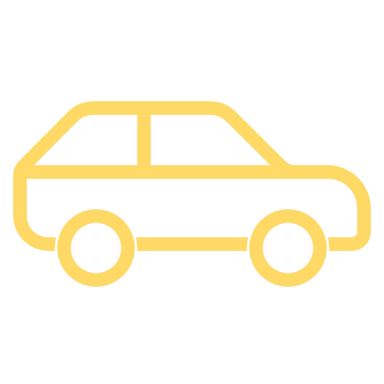 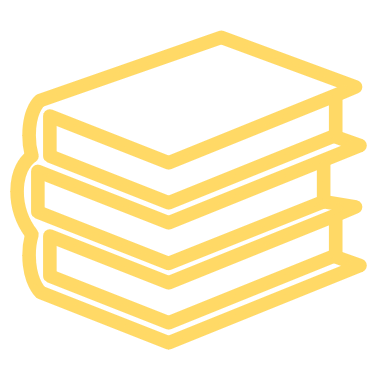 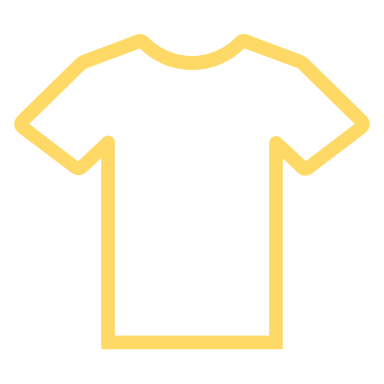 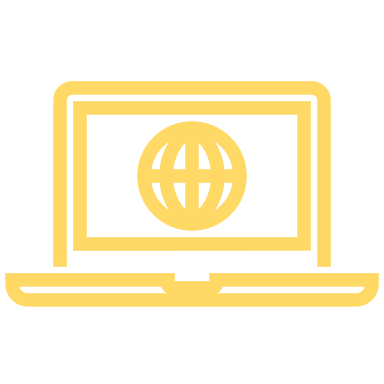 Clothing & Tools
Identification 
Housing
Digital Technology
Personal Protective Equipment 
Textbooks, Training Materials
Medical/Dental
Hygiene Supplies
Legal Services
Skill Up Los Angeles: Timeline
Recurring Deadlines: 
Monthly: Confirmation of ongoing participant enrollment in CalFresh and non-CalWORKs status
5th of each month: Submission of Skill Up Referral and Enrollment Roster to DEO
15th of each month: Submission of invoice bundle to DEO
10th of first month in each quarter: Quarterly Progress Report due to DEO
10th of first month in each quarter: Quarterly Outcome Report due to DEO
Skill Up Los Angeles: Mechanics Of Eligibility, Reverse Referral
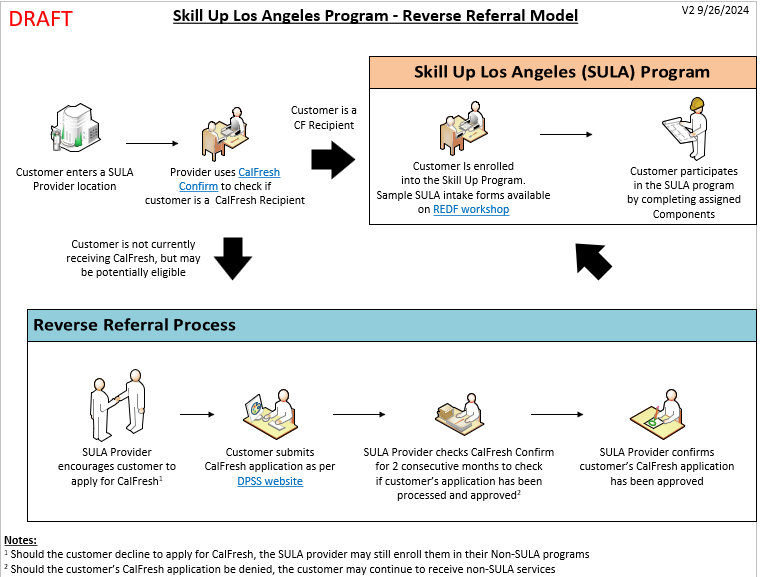 Skill Up Los Angeles: Mechanics Of Eligibility, Direct Referral
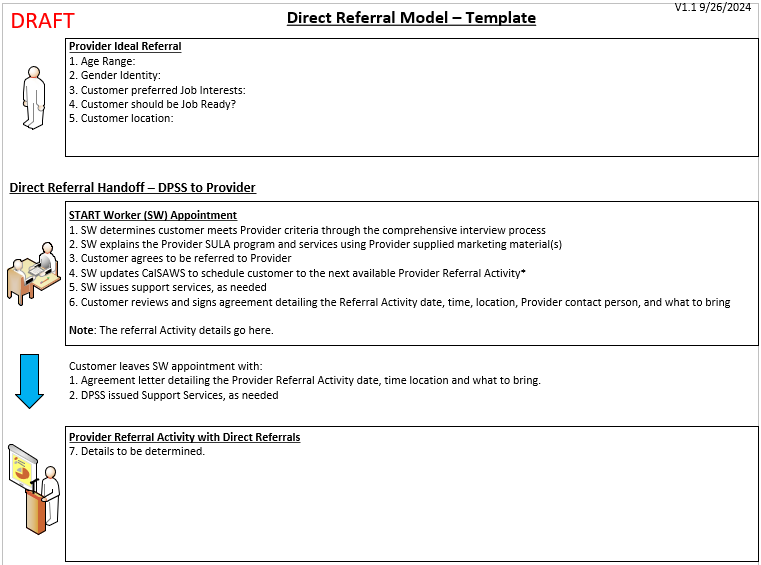 Skill Up Los Angeles: mechanics of eligibility
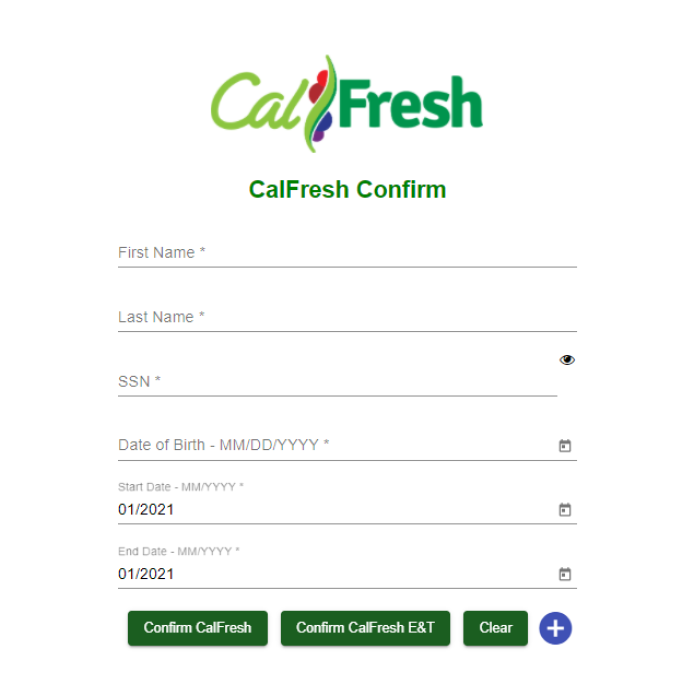 CalFresh confirm verifies an individual’s eligibility for CalFresh E&T / Skill Up Los Angeles anytime within the last year

Data is updated ~weekly
Skill Up Los Angeles: Referral and Enrollment Roster
Recurring Deadlines: 
Monthly: Confirmation of ongoing participant enrollment in CalFresh and non-CalWORKs status
5th of each month: Submission of Skill Up Referral and Enrollment Roster to DEO
15th of each month: Submission of invoice bundle to DEO
10th of first month in each quarter: Quarterly Progress Report due to DEO
10th of first month in each quarter: Quarterly Outcome Report due to DEO
Roster Highlights:
Enroll into Skill Up Program
Check Program Eligibility
CF Verification
Demographics
Program and Component Start/End Dates
Program and Component Completion Status
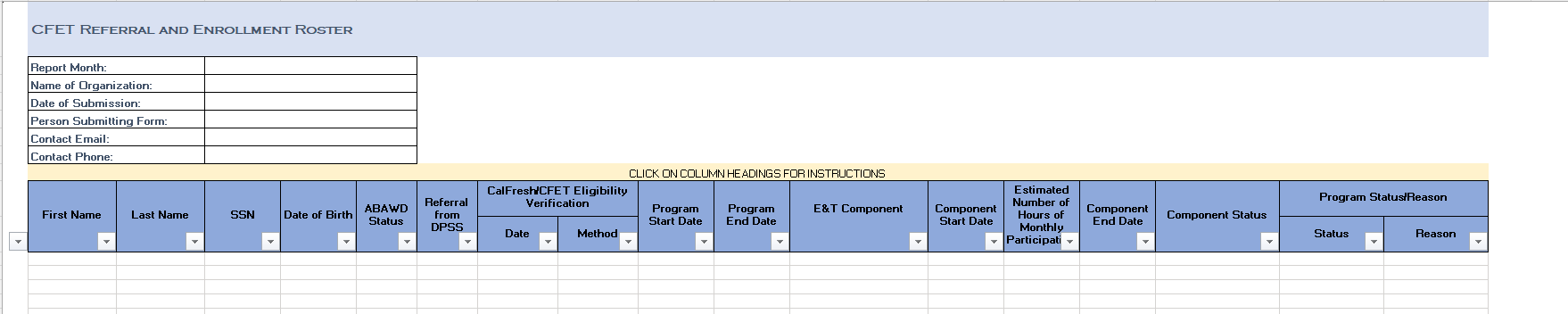 Skill Up Los Angeles: Funding 101 Break!
1. Your organization uses non-federal funds to provide Skill Up LA services such as LA RISE
Start with $1000 of Non- Federal Funds
California is a county- administered state, meaning that these funds transition as follows: 
USDA, FNS (The feds) -> CDSS (State Agency) -> DPSS (LA SNAP agency) -> DEO (LA workforce intermediary agency) -> providers (you!)
$1,000
$450
2. Invoice to DEO
4. Reinvest the reimbursement into the program
$202.50
$450
Federal reimbursement funds can be reinvested to draw further 45% reimbursement
3. Receive 45% reimbursement
Skill Up Los Angeles: Invoice “Report”
Report Highlights:
Total Budget
YTD Variance 
Monthly Spenddown
Adjustments 
Reimbursement
Recurring Deadlines: 
Monthly: Confirmation of ongoing participant enrollment in CalFresh and non-CalWORKs status
5th of each month: Submission of Skill Up Referral and Enrollment Roster to DEO
15th of each month: Submission of invoice bundle to DEO
10th of first month in each quarter: Quarterly Progress Report due to DEO
10th of first month in each quarter: Quarterly Outcome Report due to DEO
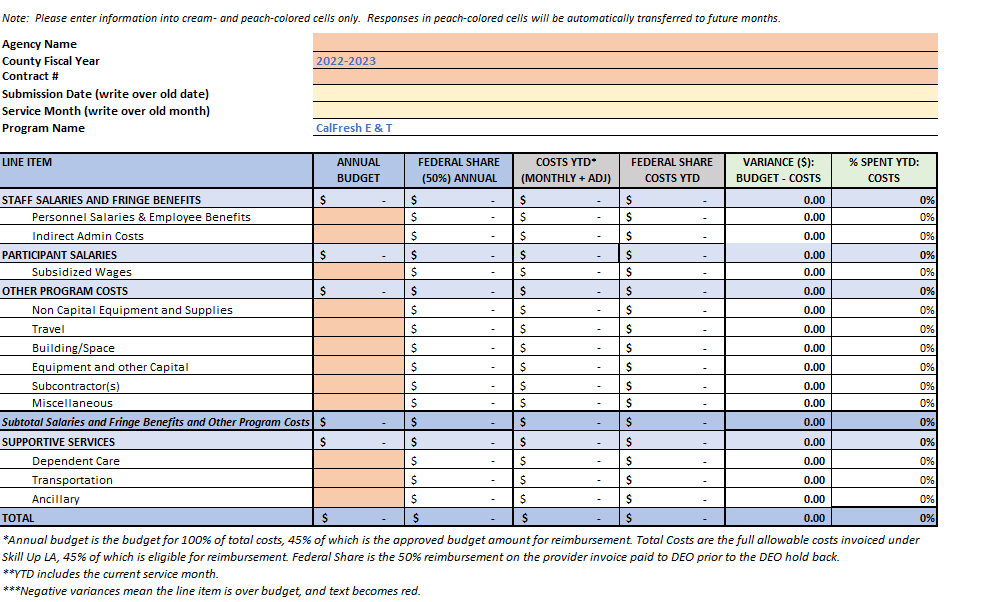 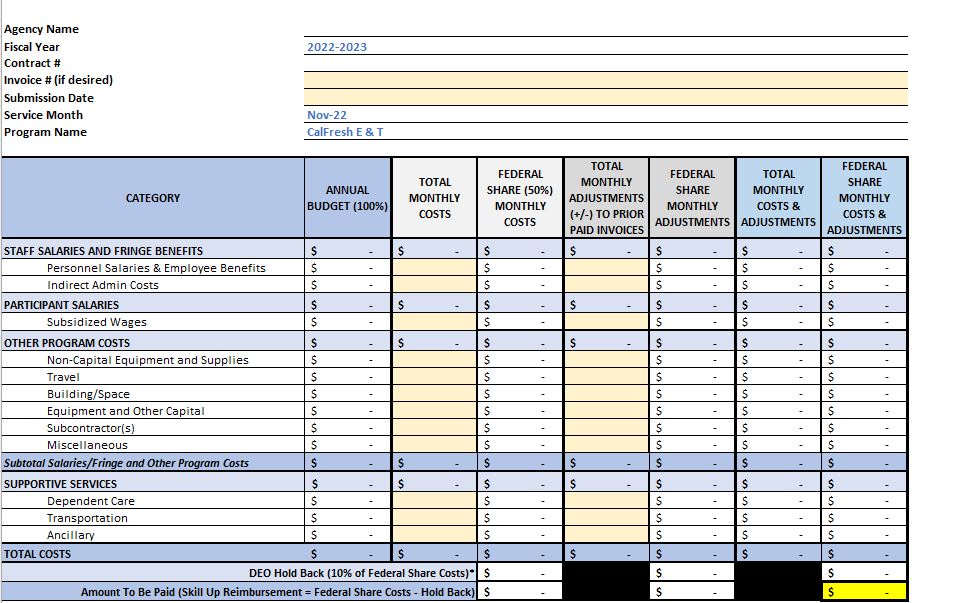 Skill Up Los Angeles: Quarterly Progress Report
Recurring Deadlines: 
Monthly: Confirmation of ongoing participant enrollment in CalFresh and non-CalWORKs status
5th of each month: Submission of Skill Up Referral and Enrollment Roster to DEO
15th of each month: Submission of invoice bundle to DEO
10th of first month in each quarter: Quarterly Progress Report due to DEO - 
10th of first month in each quarter: Quarterly Outcome Report due to DEO
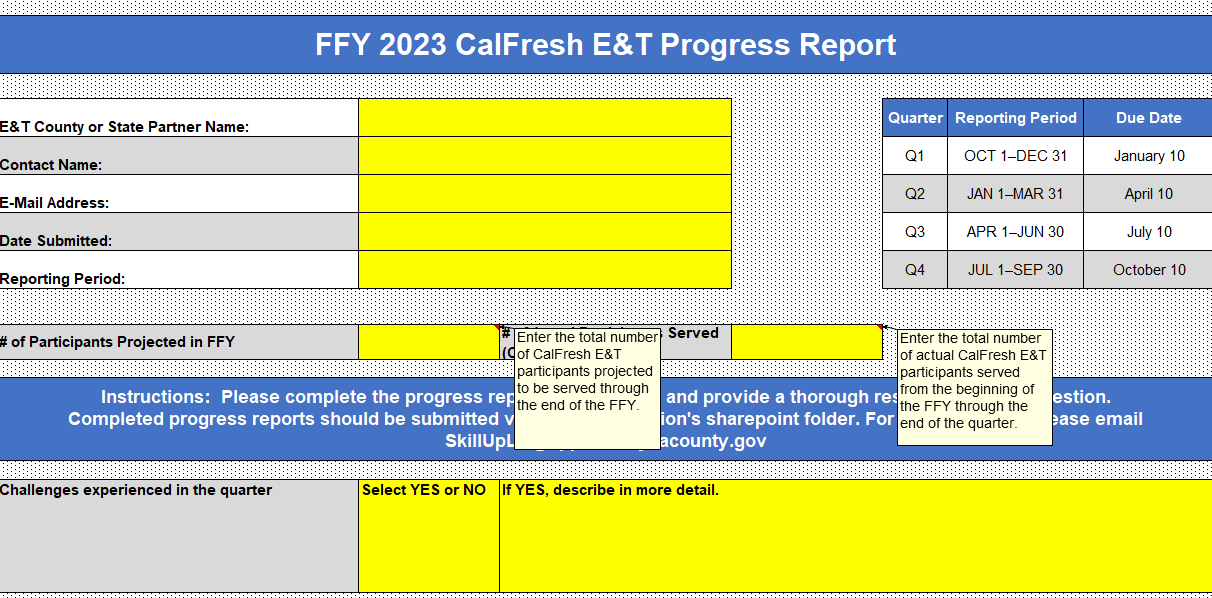 Report Highlights:
Projected vs enrolled participants
Challenges
What TA or training needs do you have
Growth opportunities
Comments on performance
Skill Up Los Angeles: Quarterly Outcome Report
Recurring Deadlines: 
Monthly: Confirmation of ongoing participant enrollment in CalFresh and non-CalWORKs status
5th of each month: Submission of Skill Up Referral and Enrollment Roster to DEO
15th of each month: Submission of invoice bundle to DEO
10th of first month in each quarter: Quarterly Progress Report due to DEO
10th of first month in each quarter: Quarterly Outcome Report due to DEO
Report Highlights:
Start/End Dates
Program Completion
Component Completion
Demographics
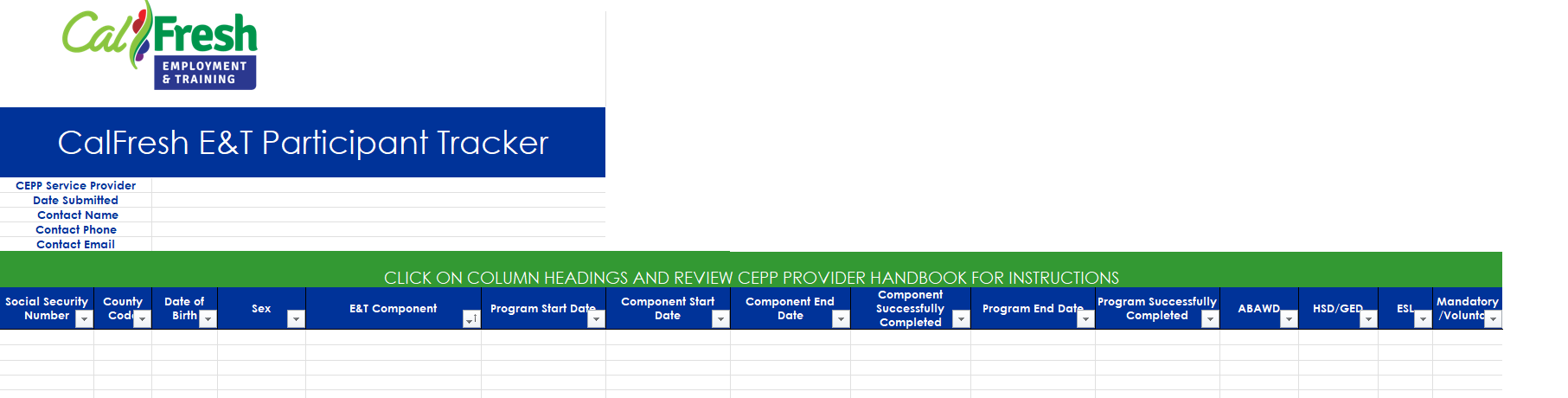 Skill Up Los Angeles: Resources
Skill Up Los Angeles: Resources
Helpful Links and Resources 
REDF Workshop – houses this and additional training decks, Skill Up handbook, resources and more. Password is SKILLUP 
CDSS CFET Handbook
Benefits Cal – portal to apply for CalFresh, check status
CalFresh E&T – more information about E&T across California
SNAP E&T – Federal lens and information

Recurring Meetings: 
Monthly TA Calls
Monthly SULA Partnership Meeting Link second Tuesday of each month at 1pm PST
Skill Up Los Angeles: Onboarding Next Steps
Skill Up Onboarding 101 
Skill Up Onboarding: CalFresh Eligibility
Skill Up Onboarding: Support Services
Skill Up Onboarding: Fiscal 101
Skill Up Onboarding: Subsidized Work Based Learning
Skill Up Onboarding: Enrollment Roster & 90 Day Look Back
Skill Up Onboarding: Fiscal 210: Invoicing 
Skill Up Onboarding: Reporting & Requirements
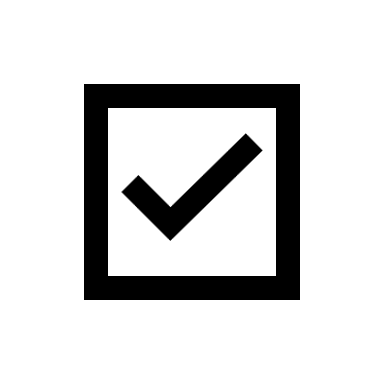 Questions?
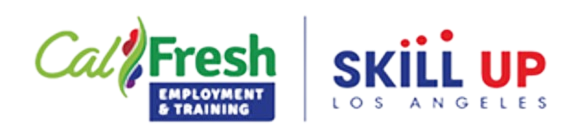 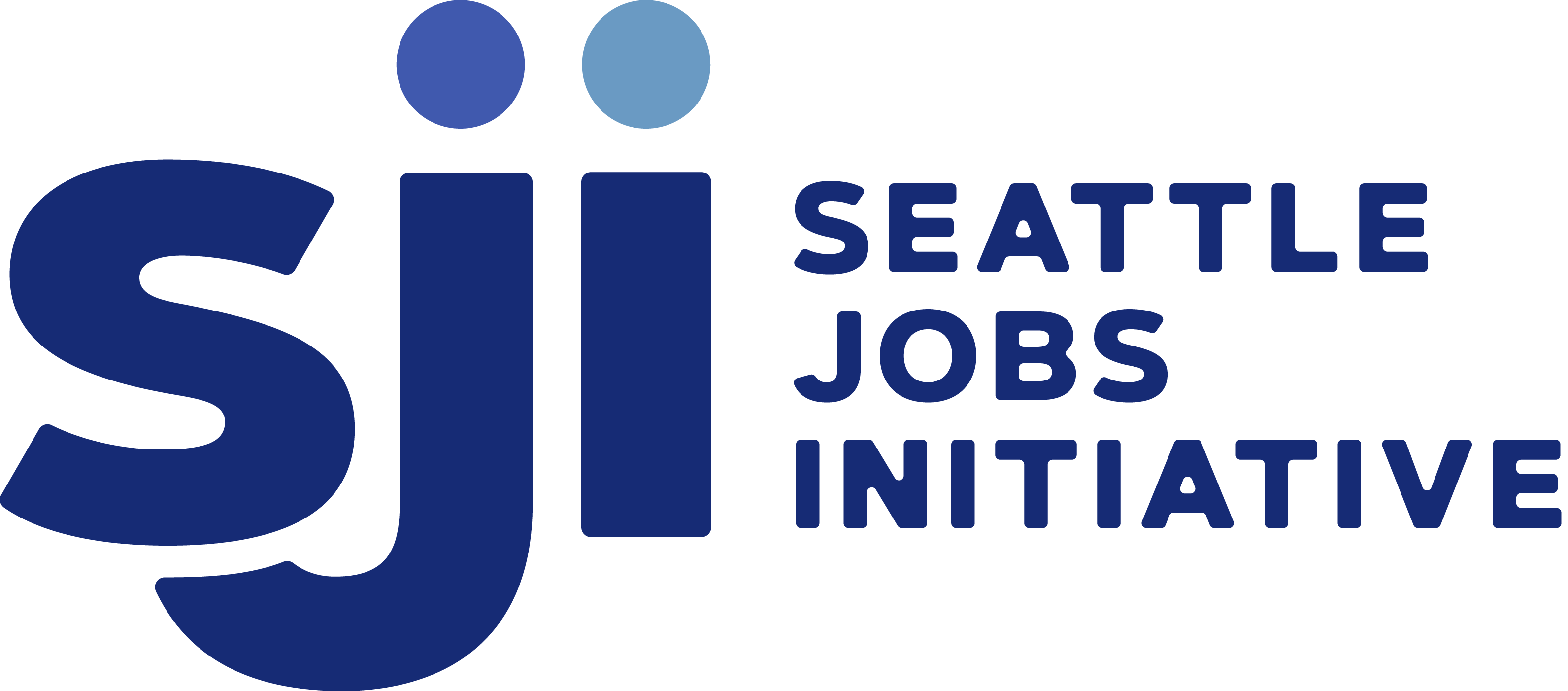